Odbijanje svjetlosti i ravna zrcala
Ravno zrcalo
Ravno zrcalo
 Svaka ravna glatka površina od koje se svjetlost odbija
 Staklena ili metalna površina, mirna površina vode
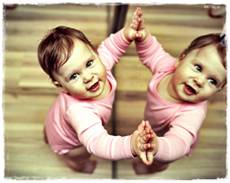 Zakon odbijanja svjetlosti
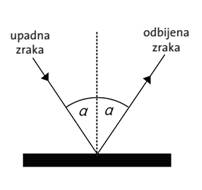 Svjetlosna zraka odbija se od ravnog zrcala tako da je
kut odbijanja jednak upadnom kutu.
Pravilno odbijanje
Difuzno (raspršeno) odbijanje
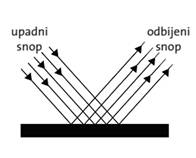 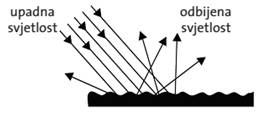 Slika u ravnom zrcalu
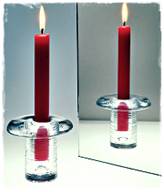 Slika koju daje ravno zrcalo ne postoji stvarno iza zrcala, nego se stvara u oku promatrača. Zato se slika u zrcalu zove prividna ili virtualna slika.
Slika svijeće u ravnom zrcalu
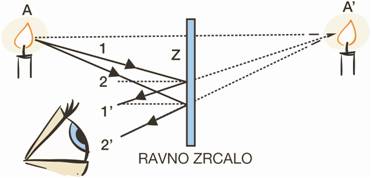 U ravnom zrcalu slika predmeta je uspravna i jednako
velika kao predmet. Prividno je udaljena iza zrcala onoliko
koliko je predmet udaljen ispred zrcala.